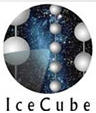 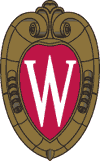 HSM at 222
James Bellinger
University of Wisconsin at Madison
28-June-2011
StorHouse System at 222
RFS Client
(1 or more)
Tape
Robot
StorHouse
System
Data integrity

Disk for high
 availability

Virtual file system

Aggregate files into
 2GB collections
Virtual file system served
 as NFS to clients
Metadata 
 management

Data mover

Disk pool for
 fast access
1080 LT04
6 drives
 allocated
Clients
Operation for “ls”
Translate to
 NFS
RFS Client
(1 or more)
Tape
Robot
StorHouse
System
Poll metadata
DB and return
Prepare request
 for database
Answer
ls /hsm/EXP/2005/AMANDA
Clients
Logic for ‘read’
Client asks to read NFS-mounted user file via RFS client
RFS-client maps NFS to RFS user file
Is user file present on RFS?  If yes, return it to the client
Send metadata request to StorHouse
If user file does not exist, return error to RFS client which returns error to client
Find collection userfile is in.  If not on disk already, request tape from robot and copy the collection to disk
Send collection and checksum to RFS client
RFS client unpacks the collection into user files and checksums the file
If checksum is OK, return user file to the client
Limitations
RFS Client
(1 or more)
Tape
Robot
StorHouse
System
File unpacking
 and integrity
 limits speeds to
 O(30MB/sec)

1 ingest node per
 database set

Logical groupings
 in directory trees,
 access speed split
 among accesses to
 given logical group
Virtual file system served
 as NFS to clients
Single system
 for metadata
1 mover node
 for all drives

CPU use
 suggests no
 more than 5
 accesses at a
 time
Clients